Motivation
Optimal Algorithm
Evaluation
Future Work
Access Model
Taking One for the Team:Trading Overhead and Blocking for OptimalCritical-Section Granularity with a Shared GPU
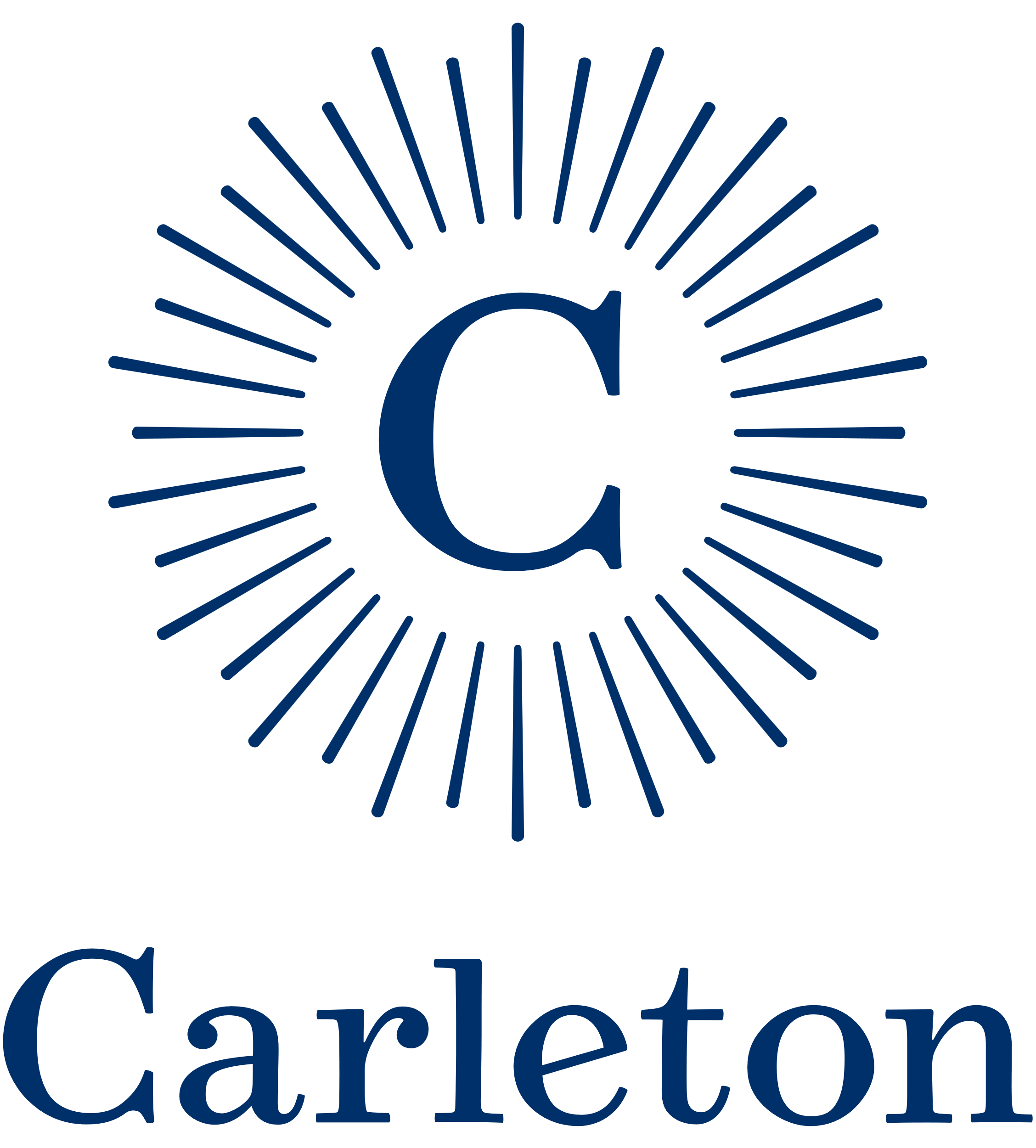 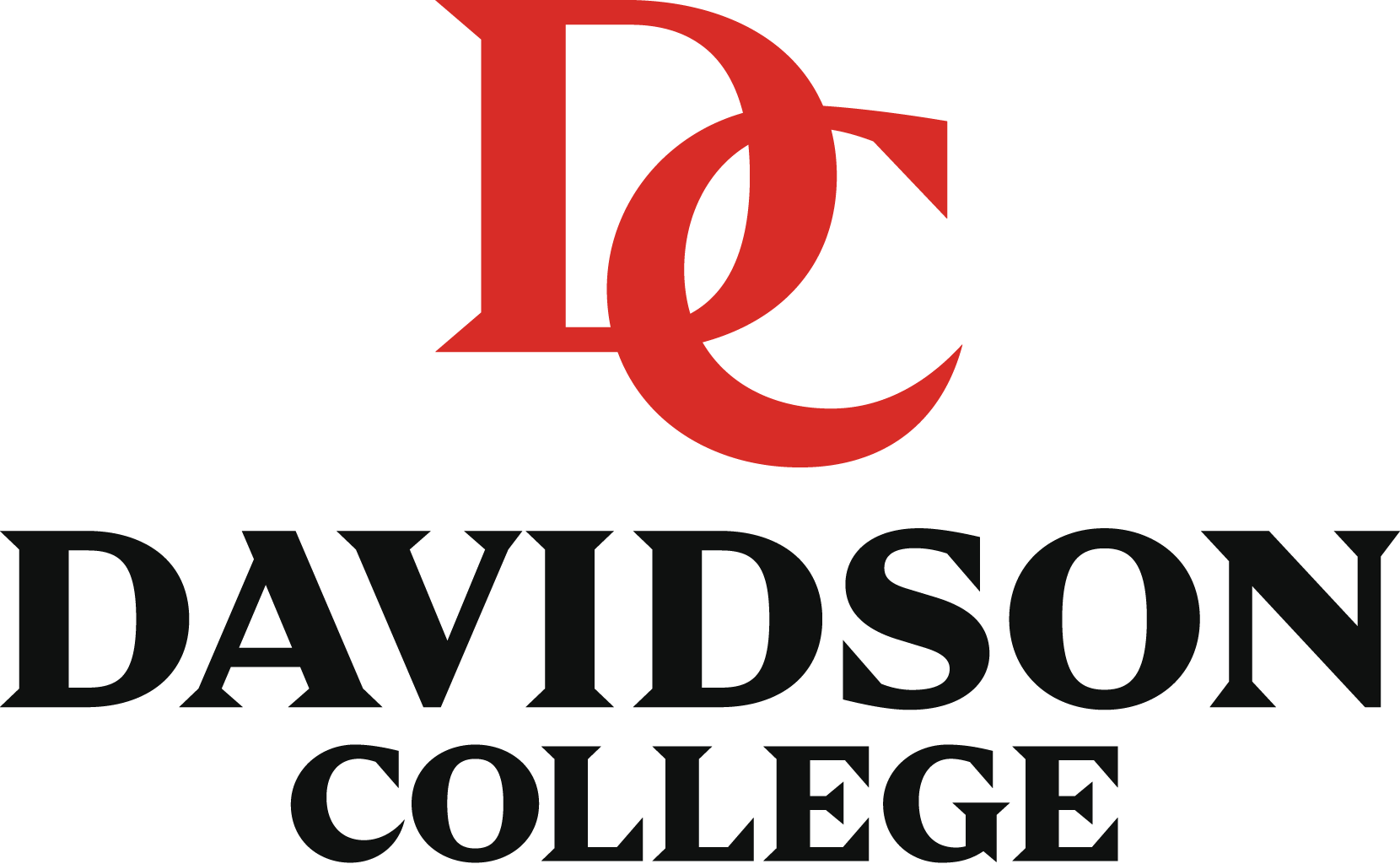 Motivation
Optimal Algorithm
Evaluation
Future Work
Access Model
Taking One for the Team:Trading Overhead and Blocking for OptimalCritical-Section Granularity with a Shared GPU
Motivation
Optimal Algorithm
Evaluation
Future Work
Access Model
GPU Sharing
3
Taking One for the Team:Trading Overhead and Blocking for OptimalCritical-Section Granularity with a Shared GPU
An autonomous vehicle may utilize multiple GPU-using tasks that all share one GPU.
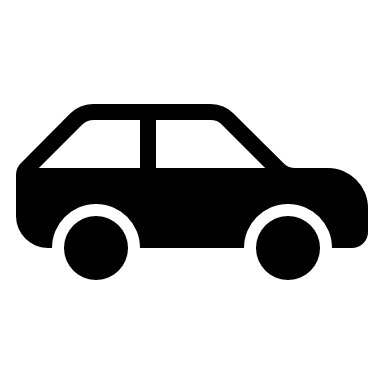 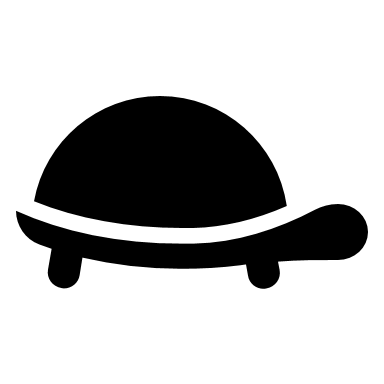 Lane Detection
Turtle Detection
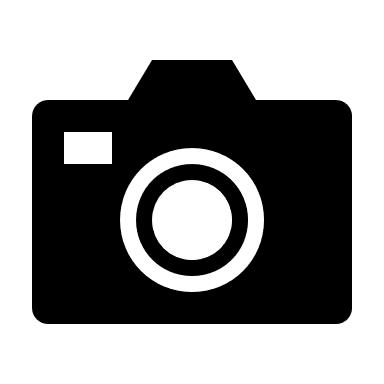 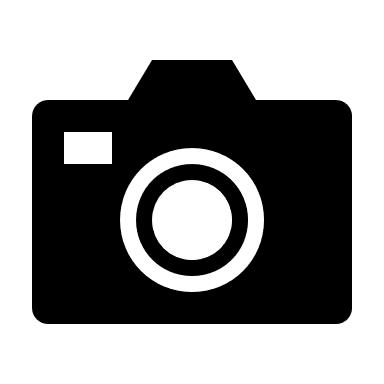 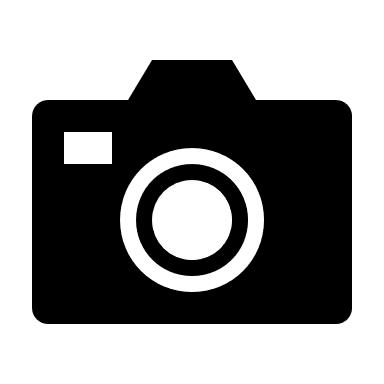 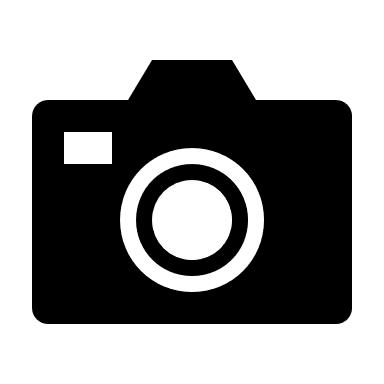 Rabbit Tracking
Motivation
Optimal Algorithm
Evaluation
Future Work
Access Model
Synchronization
4
Taking One for the Team:Trading Overhead and Blocking for OptimalCritical-Section Granularity with a Shared GPU
Consider a simple Turtle Detection algorithm:




We can minimize interference on the GPU by locking it.
Conventional wisdom says the lock should be held as briefly as possible.
Copy in image
Copy out results
A
B
C
D
E
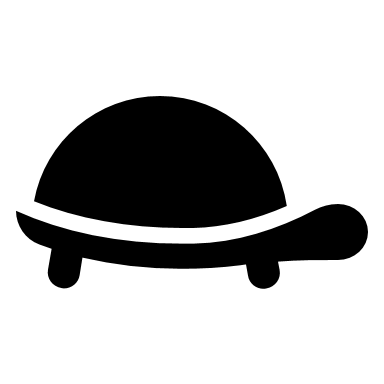 Turtle Detection
But could a task hold it longer?
Motivation
Optimal Algorithm
Evaluation
Future Work
Access Model
Synchronization
5
Taking One for the Team:Trading Overhead and Blocking for OptimalCritical-Section Granularity with a Shared GPU
Consider a simple Turtle Detection algorithm:




We can minimize interference on the GPU by locking it.
Conventional wisdom says the lock should be held as briefly as possible.
Copy in image
Copy out results
A
B
C
D
E
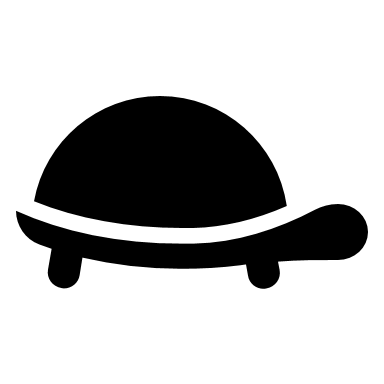 Turtle Detection
But could a task hold it longer?
Motivation
Optimal Algorithm
Evaluation
Future Work
Access Model
Synchronization
6
Taking One for the Team:Trading Overhead and Blocking for OptimalCritical-Section Granularity with a Shared GPU
Let’s look deeper at the Turtle Detection algorithm:
B
C
D
E
Copy out
Copy in
Copy out
A
B
C
D
E
A
B
C
D
E
Copy out
Motivation
Optimal Algorithm
Evaluation
Future Work
Access Model
Synchronization
7
Taking One for the Team:Trading Overhead and Blocking for OptimalCritical-Section Granularity with a Shared GPU
Let’s look deeper at the Turtle Detection algorithm:
B
C
D
E
Copy out
Copy in
Copy out
A
B
C
D
E
A
B
C
D
E
Copy out
Motivation
Optimal Algorithm
Evaluation
Future Work
Access Model
Overhead
8
Taking One for the Team:Trading Overhead and Blocking for OptimalCritical-Section Granularity with a Shared GPU
Let’s look deeper at the Turtle Detection algorithm:
B
C
D
E
Copy out
Copy in
Copy out
A
B
C
D
E
A
B
C
D
E
Copy out
Motivation
Optimal Algorithm
Evaluation
Future Work
Access Model
Overhead
9
Taking One for the Team:Trading Overhead and Blocking for OptimalCritical-Section Granularity with a Shared GPU
Let’s look deeper at the Turtle Detection algorithm:
B
B
C
C
D
D
E
E
Copy out
Copy out
Copy in
Copy in
Copy out
Copy out
A
A
B
B
C
C
D
D
E
E
A
A
B
B
C
C
D
D
E
E
Copy out
Copy out
Motivation
Optimal Algorithm
Evaluation
Future Work
Access Model
Overhead
10
Taking One for the Team:Trading Overhead and Blocking for OptimalCritical-Section Granularity with a Shared GPU
Let’s look deeper at the Turtle Detection algorithm:
B
B
C
C
D
D
E
E
Copy out
Copy out
Copy in
Copy in
Copy out
Copy out
A
A
B
B
C
C
D
D
E
E
A
A
B
B
C
C
D
D
E
E
Copy out
Copy out
Motivation
Optimal Algorithm
Evaluation
Future Work
Access Model
Overhead vs. Blocking
11
Taking One for the Team:Trading Overhead and Blocking for OptimalCritical-Section Granularity with a Shared GPU
Critical-section granularity impacts both overhead and blocking.
Copy in image
Copy out results
A
B
C
D
E
Copy in image
Copy out results
A
B
C
D
E
Motivation
Optimal Algorithm
Evaluation
Future Work
Access Model
Overview
12
Motivation
Access Model
Optimally Grouping Accesses into Critical Sections
Evaluation
Next Steps
Motivation
Optimal Algorithm
Evaluation
Future Work
Access Model
Assumptions
13
Fixed-priority uniprocessor scheduling
One shared resource (e.g., a GPU)

Resource accesses arbitrated by Priority Inheritance Protocol
Constant synchronization-related overhead

Resource accesses are identical across any conditional branches
Motivation
Optimal Algorithm
Evaluation
Future Work
Access Model
Task Model
14
unprotected section
lock request
critical section
unlock request
Motivation
Optimal Algorithm
Evaluation
Future Work
Access Model
Task Model
15
unprotected section
lock request
critical section
unlock request
Under fixed-priority scheduling and the PIP,may block at most one higher-priority task
Motivation
Optimal Algorithm
Evaluation
Future Work
Access Model
Task Model
16
unprotected section
access segment
lock request
critical section
non-access segment
unlock request
unprotected section
critical section
Motivation
Optimal Algorithm
Evaluation
Future Work
Access Model
Task Model
17
lock request
unlock request
Motivation
Optimal Algorithm
Evaluation
Future Work
Access Model
Task Model
18
access segment
non-access segment
Motivation
Optimal Algorithm
Evaluation
Future Work
Access Model
Extended Task Model
19
access segment
non-access segment
Motivation
Optimal Algorithm
Evaluation
Future Work
Access Model
Extended Task Model
20
access segment
non-access segment
Motivation
Optimal Algorithm
Evaluation
Future Work
Access Model
Extended Task Model
21
access segment
non-access segment
Motivation
Optimal Algorithm
Evaluation
Future Work
Access Model
Extended Task Model
22
access segment
non-access segment
Motivation
Optimal Algorithm
Evaluation
Future Work
Access Model
Critical-Section Granularity
23
access segment
unprotected section
lock request
non-access segment
critical section
unlock request
Motivation
Optimal Algorithm
Evaluation
Future Work
Access Model
Critical-Section Granularity
24
access segment
unprotected section
lock request
non-access segment
critical section
unlock request
Motivation
Optimal Algorithm
Evaluation
Future Work
Access Model
Critical-Section Granularity and Overhead
25
access segment
unprotected section
lock request
non-access segment
critical section
unlock request
overhead
Motivation
Optimal Algorithm
Evaluation
Future Work
Access Model
Overview
26
Motivation
Access Model
Optimally Grouping Accesses into Critical Sections
Evaluation
Next Steps
Motivation
Optimal Algorithm
Evaluation
Future Work
Access Model
Grouping Accesses into Critical Sections
27
Motivation
Optimal Algorithm
Evaluation
Future Work
Access Model
Grouping Accesses into Critical Sections
28
Consider the following tasks:
[Speaker Notes: accessesPerTask = [[], [4, 4, 4, 4], [], [6, 6, 6], []]
    nonaccessesPerTask = [[5], [4, 2, 2, 2, 4], [20], [5, 2, 2, 5], [5]]]
Motivation
Optimal Algorithm
Evaluation
Future Work
Access Model
Grouping Accesses into Critical Sections
29
bound
tolerance
Consider the following tasks:
[Speaker Notes: accessesPerTask = [[], [4, 4, 4, 4], [], [6, 6, 6], []]
    nonaccessesPerTask = [[5], [4, 2, 2, 2, 4], [20], [5, 2, 2, 5], [5]]]
Motivation
Optimal Algorithm
Evaluation
Future Work
Access Model
Grouping Accesses into Critical Sections
30
bound
tolerance
Consider the following tasks:
[Speaker Notes: accessesPerTask = [[], [4, 4, 4, 4], [], [6, 6, 6], []]
    nonaccessesPerTask = [[5], [4, 2, 2, 2, 4], [20], [5, 2, 2, 5], [5]]]
Motivation
Optimal Algorithm
Evaluation
Future Work
Access Model
Grouping Accesses into Critical Sections
31
bound
tolerance
Consider the following tasks:
[Speaker Notes: accessesPerTask = [[], [4, 4, 4, 4], [], [6, 6, 6], []]
    nonaccessesPerTask = [[5], [4, 2, 2, 2, 4], [20], [5, 2, 2, 5], [5]]]
Motivation
Optimal Algorithm
Evaluation
Future Work
Access Model
Grouping Accesses into Critical Sections
32
bound
tolerance
Consider the following tasks:
[Speaker Notes: accessesPerTask = [[], [4, 4, 4, 4], [], [6, 6, 6], []]
    nonaccessesPerTask = [[5], [4, 2, 2, 2, 4], [20], [5, 2, 2, 5], [5]]]
Motivation
Optimal Algorithm
Evaluation
Future Work
Access Model
Grouping Accesses into Critical Sections
33
bound
tolerance
Consider the following tasks:
[Speaker Notes: accessesPerTask = [[], [4, 4, 4, 4], [], [6, 6, 6], []]
    nonaccessesPerTask = [[5], [4, 2, 2, 2, 4], [20], [5, 2, 2, 5], [5]]]
Motivation
Optimal Algorithm
Evaluation
Future Work
Access Model
Grouping Accesses into Critical Sections
34
bound
tolerance
Consider the following tasks:
[Speaker Notes: accessesPerTask = [[], [4, 4, 4, 4], [], [6, 6, 6], []]
    nonaccessesPerTask = [[5], [4, 2, 2, 2, 4], [20], [5, 2, 2, 5], [5]]]
Motivation
Optimal Algorithm
Evaluation
Future Work
Access Model
Grouping Accesses into Critical Sections
35
bound
tolerance
Consider the following tasks:
[Speaker Notes: accessesPerTask = [[], [4, 4, 4, 4], [], [6, 6, 6], []]
    nonaccessesPerTask = [[5], [4, 2, 2, 2, 4], [20], [5, 2, 2, 5], [5]]]
Motivation
Optimal Algorithm
Evaluation
Future Work
Access Model
Grouping Accesses into Critical Sections
36
bound
tolerance
Consider the following tasks:
[Speaker Notes: accessesPerTask = [[], [4, 4, 4, 4], [], [6, 6, 6], []]
    nonaccessesPerTask = [[5], [4, 2, 2, 2, 4], [20], [5, 2, 2, 5], [5]]]
Motivation
Optimal Algorithm
Evaluation
Future Work
Access Model
Optimality
37
(this minimizes the WCETs)
See the paper for the proof!
Motivation
Optimal Algorithm
Evaluation
Future Work
Access Model
Overview
38
Motivation
Access Model
Optimally Grouping Accesses into Critical Sections
Evaluation
Next Steps
Motivation
Optimal Algorithm
Evaluation
Future Work
Access Model
Experiment Setup
39
Motivation
Optimal Algorithm
Evaluation
Future Work
Access Model
Evaluation: Low overhead
40
For low-overhead configurations, the grouping of accesses into critical sections has minimal impact on schedulability.
Motivation
Optimal Algorithm
Evaluation
Future Work
Access Model
Evaluation: GPU-inspired tasks
41
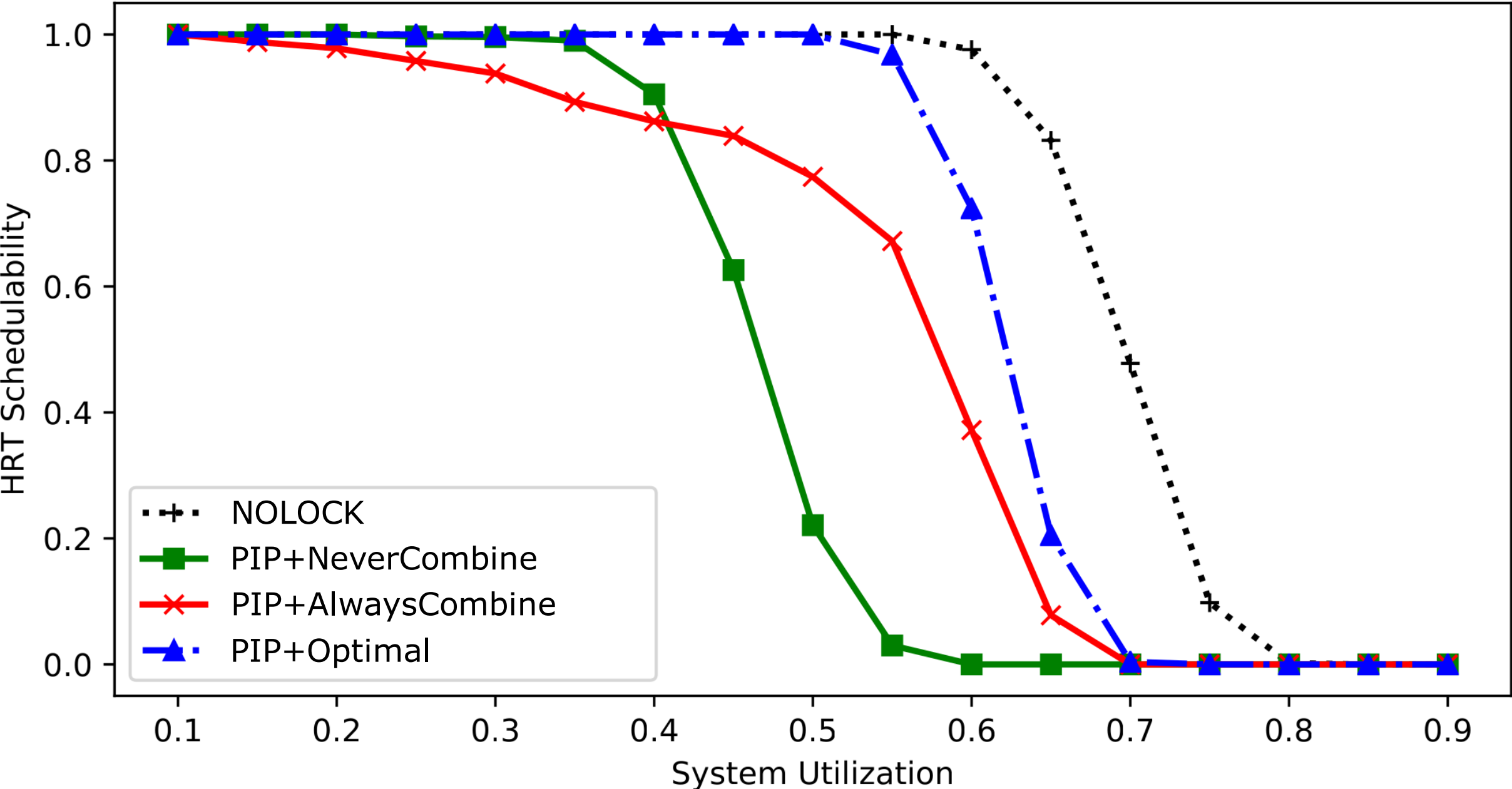 For some GPU-inspired configurations, neither extreme dominates.
Motivation
Optimal Algorithm
Evaluation
Future Work
Access Model
Evaluation: GPU-inspired tasks
42
Our optimal algorithm performs at least as well as either always or never grouping accesses.
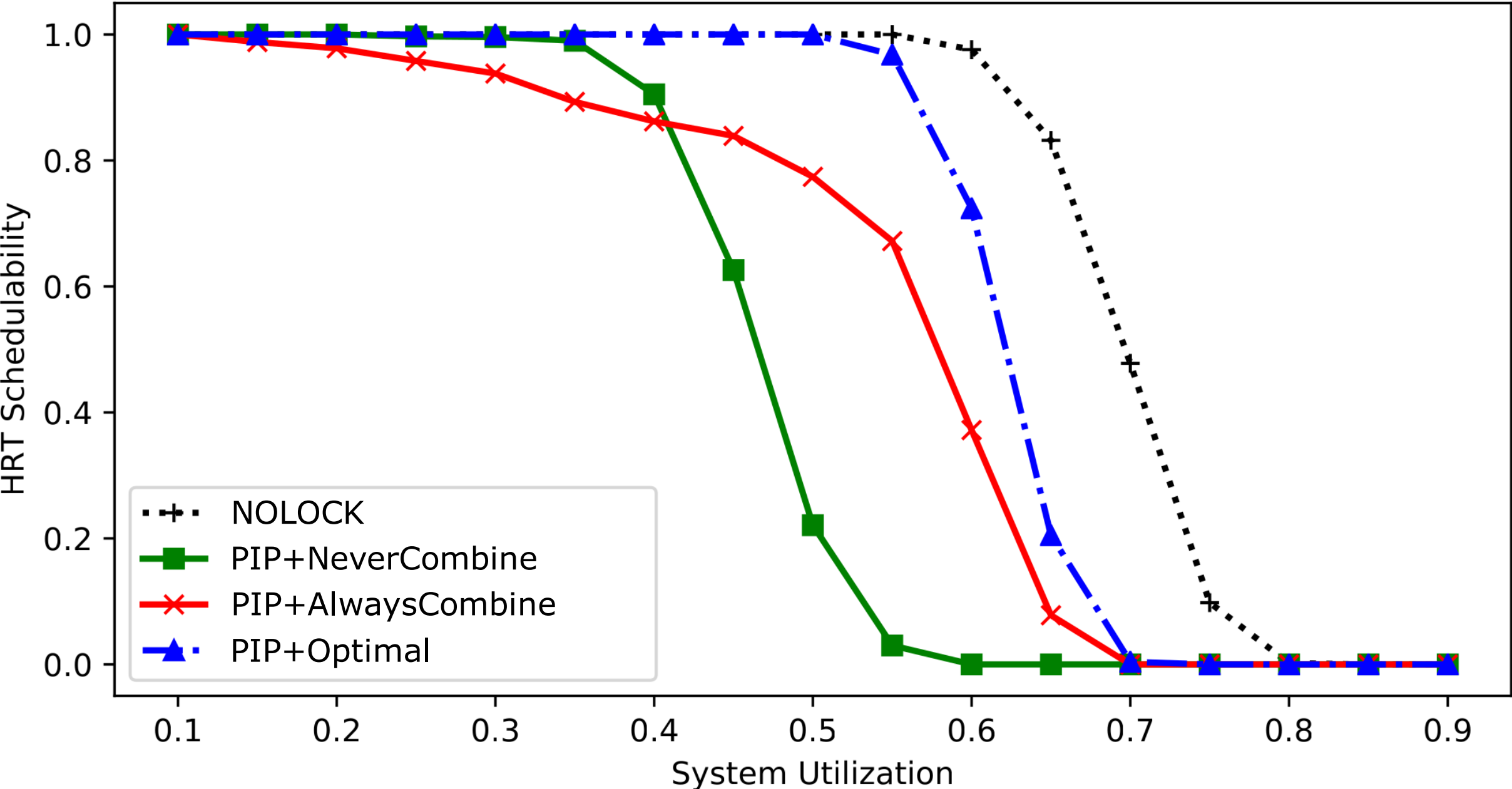 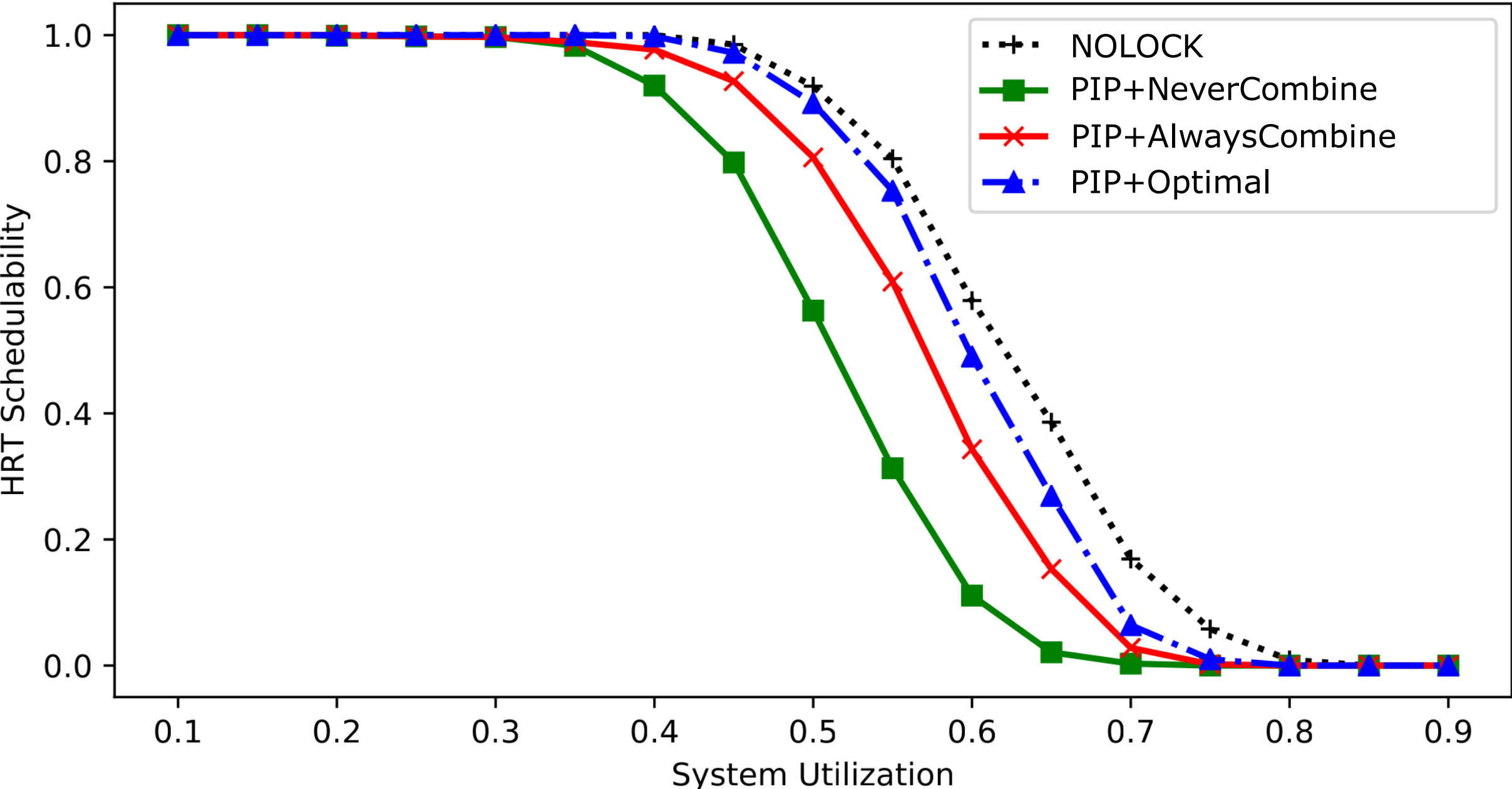 Motivation
Optimal Algorithm
Evaluation
Future Work
Access Model
Overview
43
Motivation
Access Model
Optimally Grouping Accesses into Critical Sections
Evaluation
Next Steps
Motivation
Optimal Algorithm
Evaluation
Future Work
Access Model
Future work: real workloads
44
We have done an initial exploration into GPU-using workloads.

What we need is a model for how GPUs are currently used, especially in deep-learning-driven computer vision.
Motivation
Optimal Algorithm
Evaluation
Future Work
Access Model
Future work: question our assumptions
45
See our talk at OPERA 2024!
Fixed-priority uniprocessor scheduling
One shared resource (e.g., a GPU)

Resource accesses arbitrated by Priority Inheritance Protocol
Constant synchronization-related overhead

Resource accesses are identical across any conditional branches
Motivation
Motivation
Optimal Algorithm
Optimal Algorithm
Evaluation
Evaluation
Future Work
Future Work
Access Model
Access Model
Summary
46
Questions?
We expose a lower level of shared-resource accesses in our task model.
Grouping impacts both overhead and blocking.
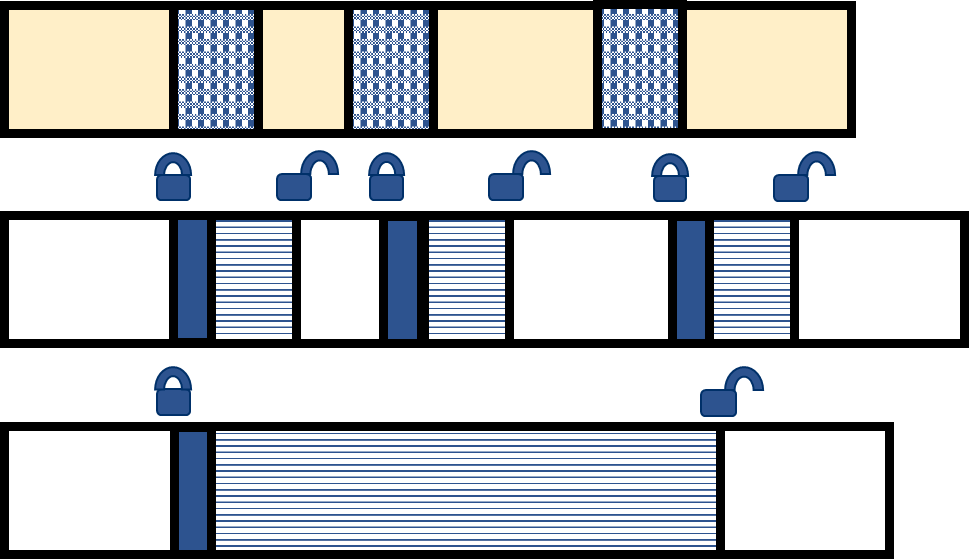 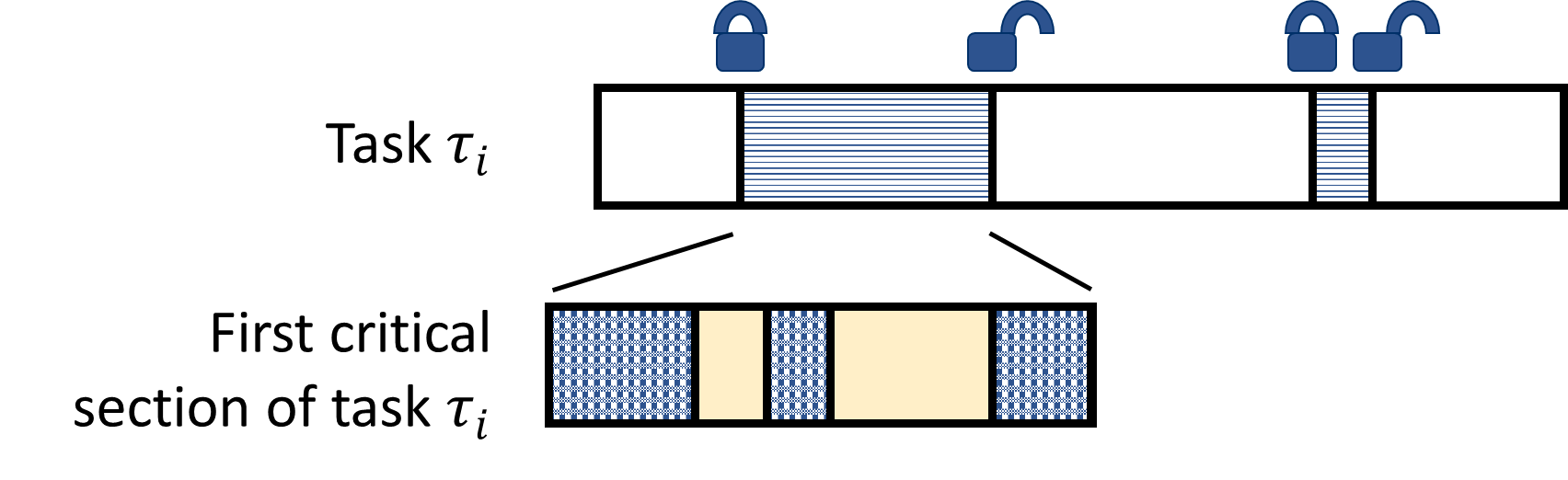 The greedy algorithm to group accesses isactually optimal!
Our algorithm outperforms either access-grouping extreme.
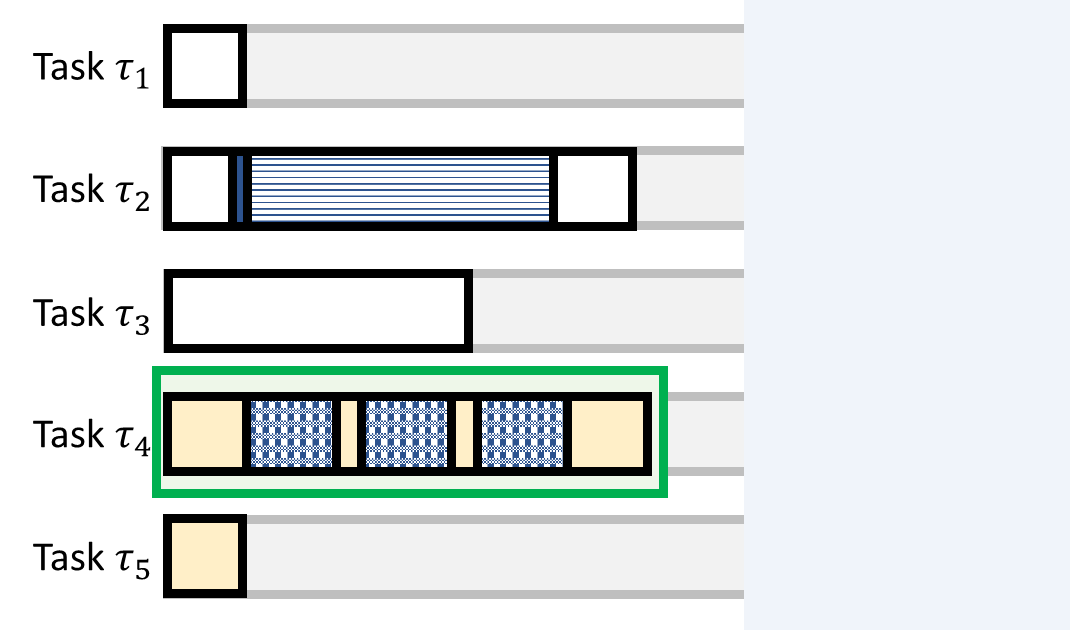